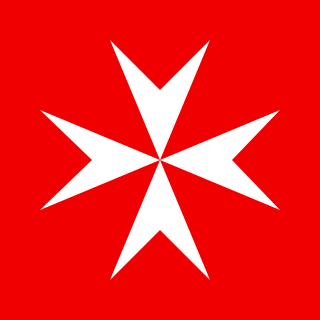 Maltézská pomoc, o. p. s.
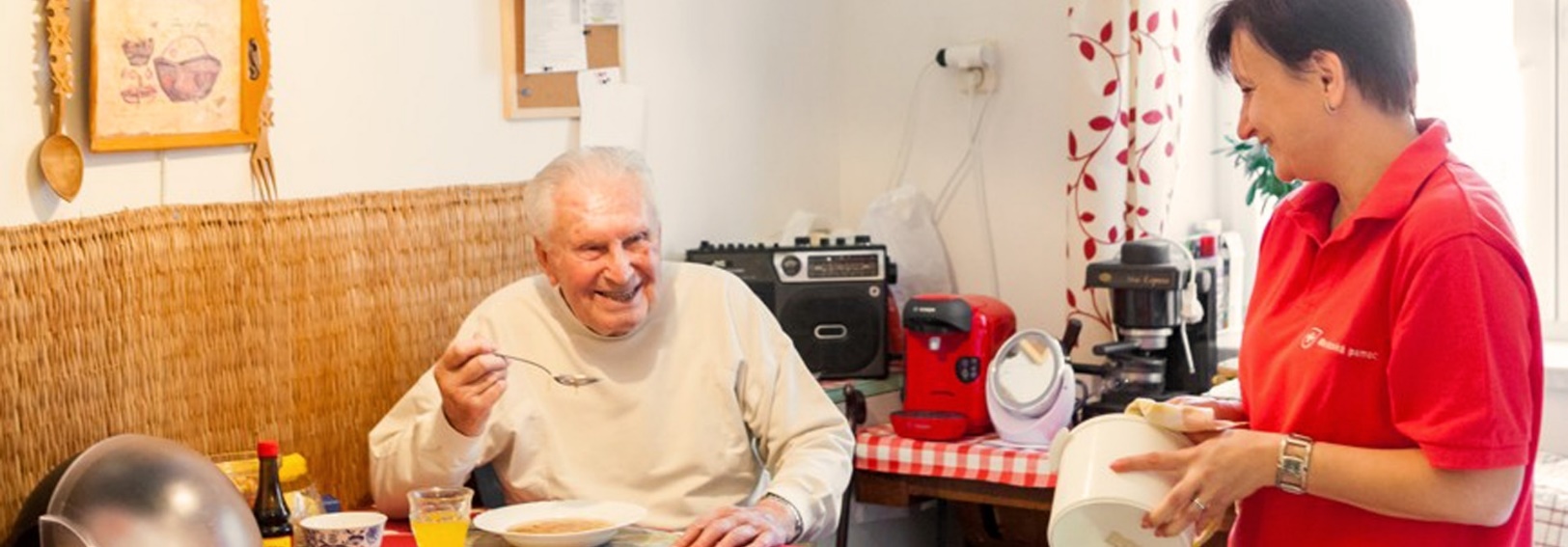 Dobrovolnické programy
Maltézské pomoci
Lucie Švábová
Olomouc  			                                           4.10.2018
Maltézská pomoc
Nestátní nezisková organizace zřízena českým Velkopřevorstvím Suverénního řádu Maltézských rytířů.
Poskytujeme sociální služby a dobrovolnické programy.
Cílem je pomoc osobám v začlenění se do života společnosti v rámci fyzických i psychických možností konkrétního jedince. Služby poskytujeme v prostředí, které je klientovi blízké.
Cílové skupiny: rodiny s dětmi, senioři a osoby se zdravotním postižením, sociálně vyloučené osoby.
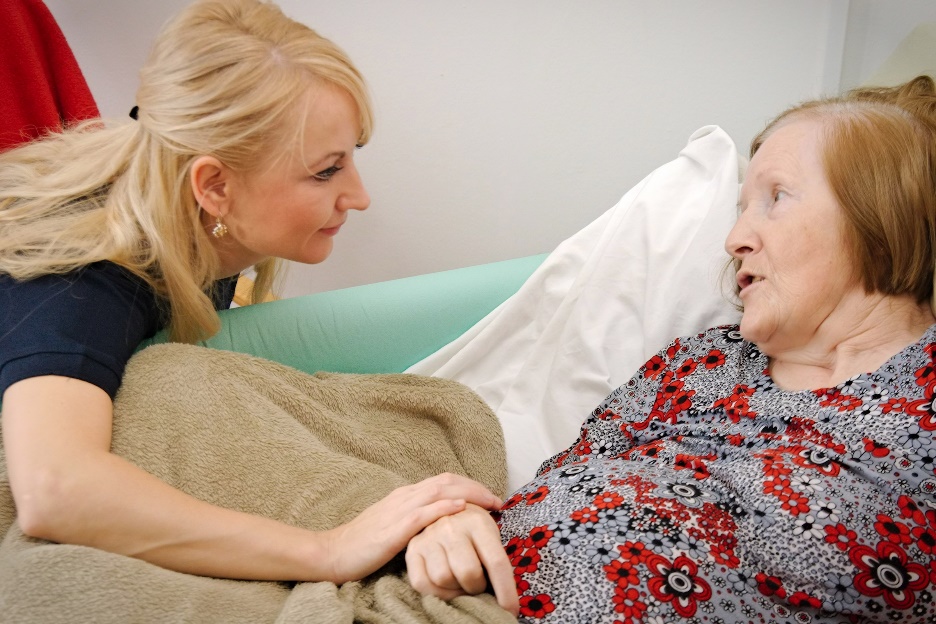 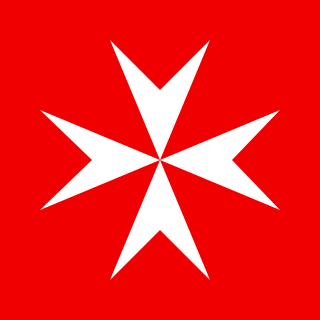 Naše projekty
Osobní asistence
Sociálně aktivizační služby pro seniorya osoby se zdravotním postižením
Sociálně aktivizační služby pro rodiny s dětmi
Doprovázení pěstounských rodin
Doprovázení dětí s postižením do školských zařízení
Pomoc lidem v sociální nouzi
Jarní a letní pobyty pro děti
Potravinová a materiální pomoc
Vzdělávání seniorů
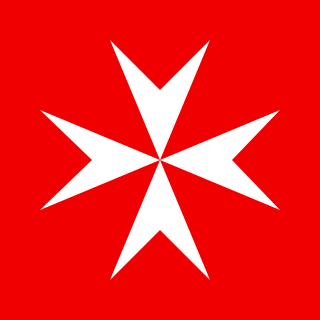 Dobrovolnické programy v Olomouckém kraji
Pomoc osamoceným seniorům a osobám se zdravotním postižením
Sociálně aktivizační programy pro děti, mládež a podporu rodiny
Pomoc pečujícím při hlídání nemocných a zdravotně postižených
Dobrovolníci v nemocnicích a zdravotnických zařízeních
3G – Pomoc napříč generacemi
Dopisování s vězni
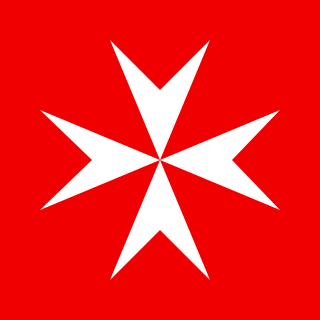 Pomoc osamoceným seniorům a osobám se zdravotním postižením
Psychosociální pomoc seniorům a zdravotně postiženým osobám.
Dobrovolníci přicházejí za konkrétní osobou a podle možností tráví čas různým způsobem (povídání, četba, vycházky, doprovod do města atd.).
Dobrovolník dochází do domácnosti nebo do zařízení sociálních služeb.
163 dobrovol.,197 klientů, 5426 h
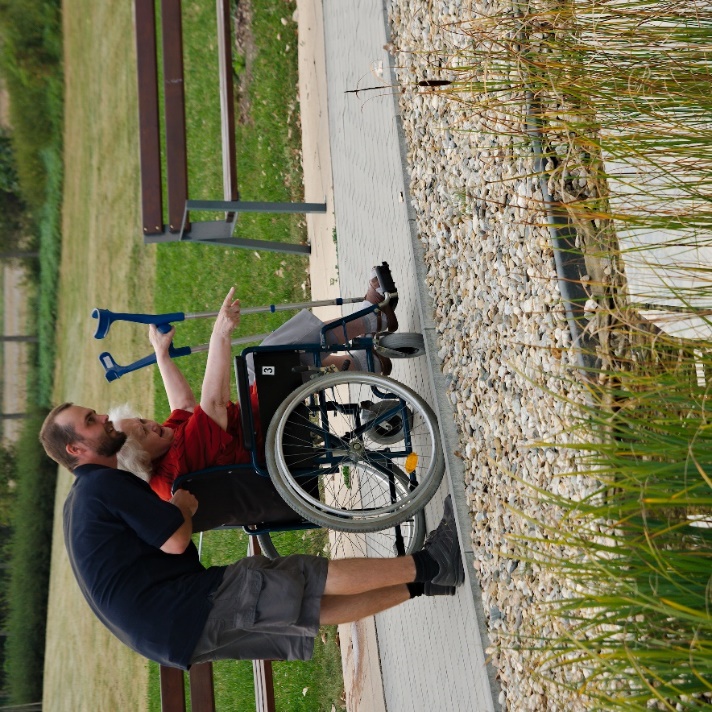 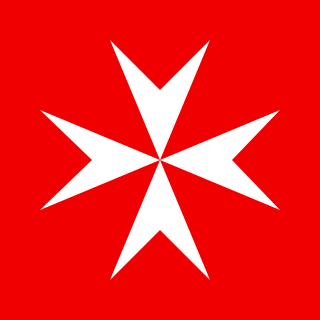 Pomoc pečujícím při hlídání nemocných a zdravotně postižených
Cílem dané služby je odlehčení velké zátěže při péči o dlouhodobě nemocnou nebo postiženou osobu v domácnosti
Dobrovolník se věnuje klientovi, zatímco si jeho rodinný příslušník může odpočinout nebo vyřídit nezbytné záležitosti
Do služby je zapojeno 10 dobrovolníků, 10 klientů, 307 hodin.
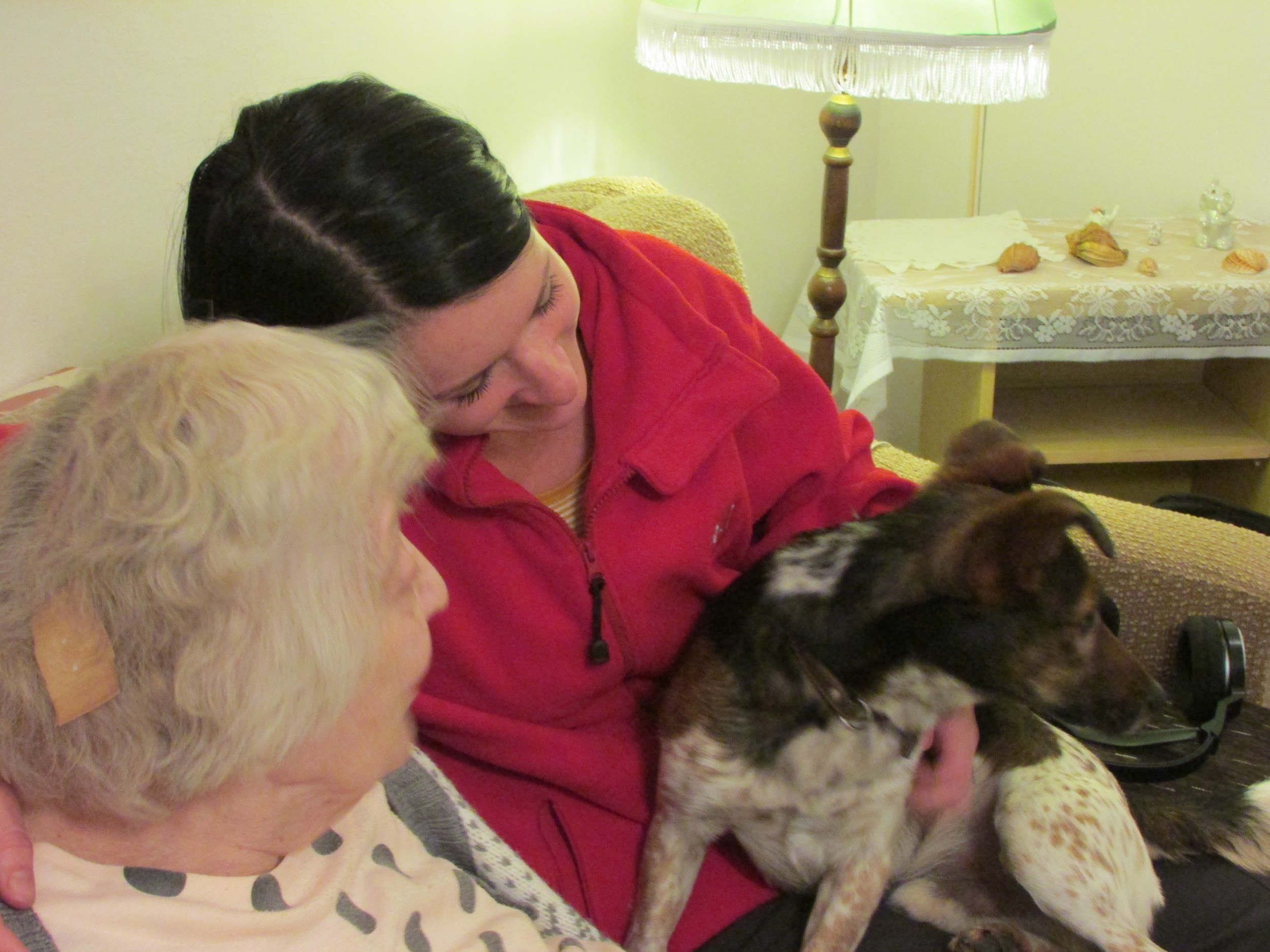 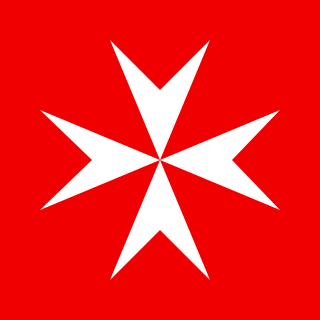 Sociálně aktivizační programy pro děti, mládež a podporu rodiny
Práce s potřebnými dětmi v klientských rodinách.
Navštěvování a podpora dětí v Dětském centru Ostrůvek. 
Cílem programu je psychosociální podpora především dětí a mládeže, jejichž životní dráha je ovlivněna sociálním či zdravotním znevýhodněním. 
Dobrovolník se stává kamarádem dítěte. Náplní společného času bývá: doučování, doprovod na kroužky, volnočasové aktivity apod., dle konkrétních potřeb dítěte.
D=52, K=55, H=2048
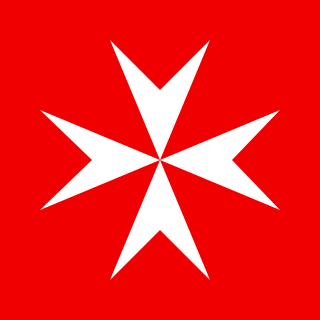 3G – Pomoc napříč generacemi
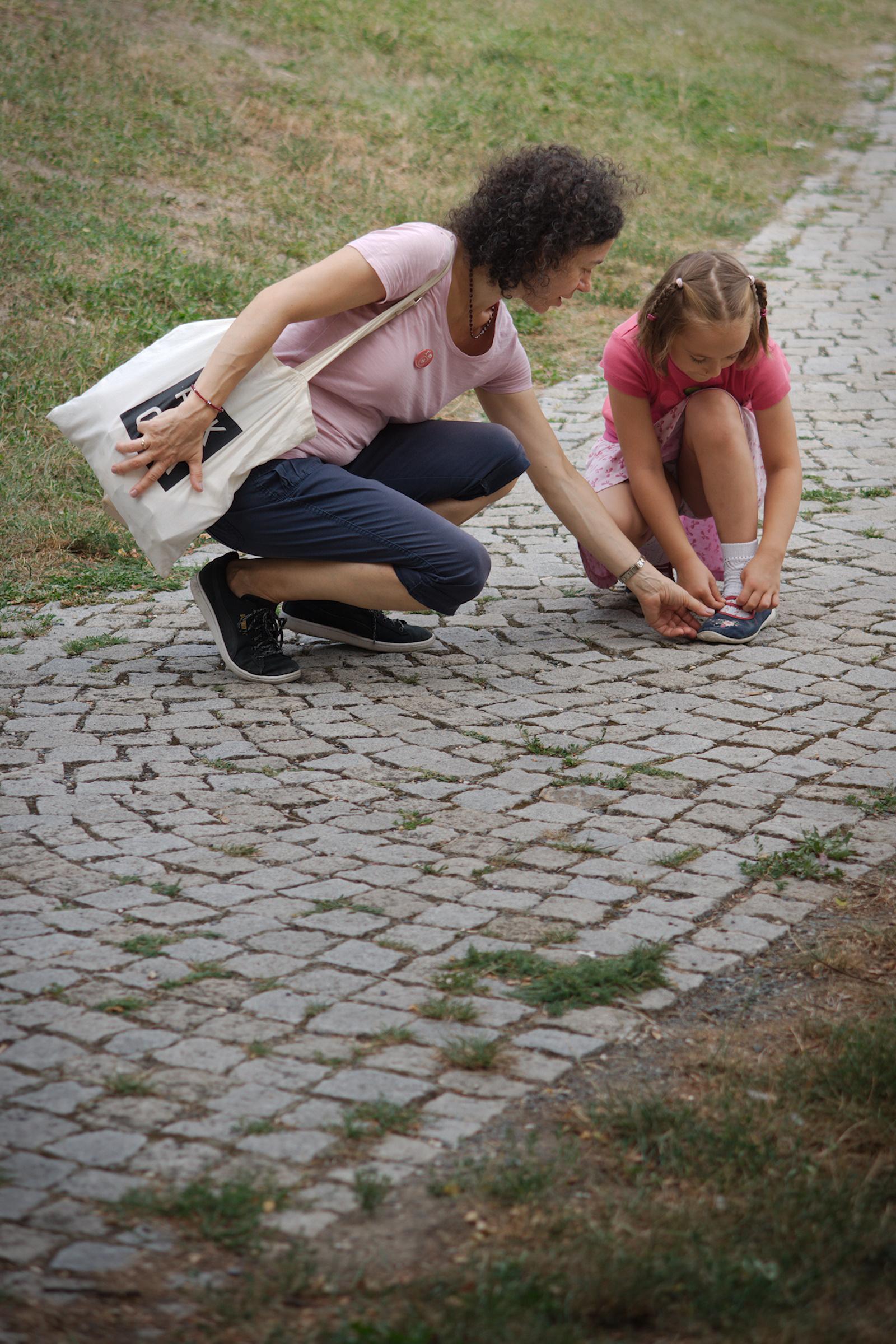 Cílem programu je vytváření mezigeneračních vztahů a vzájemné obohacování
Dobrovolníky jsou osoby starší 50 let, klienty děti ve věku mateřské nebo základní školy, které nemají kontakt s vlastní babičkou a dědečkem.
Dvojice spolu tráví čas různými volnočasovými aktivitami (procházky, hry, zpěv, hraní na hudební nástroj, doučování, doprovod do kroužku)
3 dobrovolníci, 3 rodiny, 5 dětí
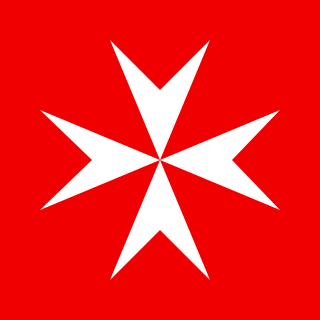 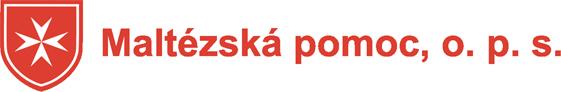 Dopisování s vězni
Program  určen pro osoby ve výkonu trestu odnětí svobody a jeho hlavním cílem je snížit negativní vlivy pobytu ve věznici, a to hlavně sociální izolaci, prostřednictvím pravidelného písemného kontaktu s dobrovolníkem.
Tento program je realizován v Olomouci, zapojeno je 31 dobrovolníků a  42 klientů, doručeno 128 dopisů).
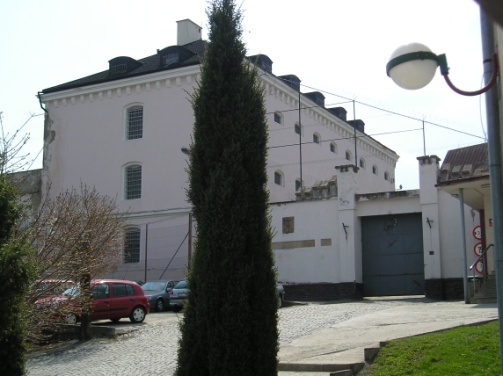 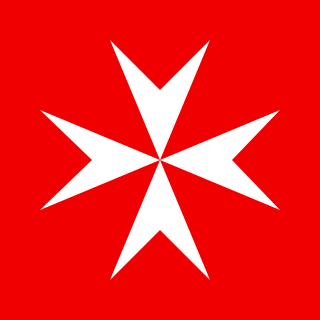 Dobrovolníci v nemocnicích a zdravotních zařízeních
Dobrovolníci jsou nepostradatelnou součástí každého hospicového nebo nemocničního týmu.
Nenahrazují ošetřující personál, ale naopak jeho činnosti doplňují a činí tak péči o klienta úplnou po všech stránkách. 
Dobrovolníci nabízejí svůj volný čas a schopnosti, odměnou je jim radost z výjimečných setkání a pocit užitečnosti.
13 dobrovolníků, 80 klientů, 639 hodin
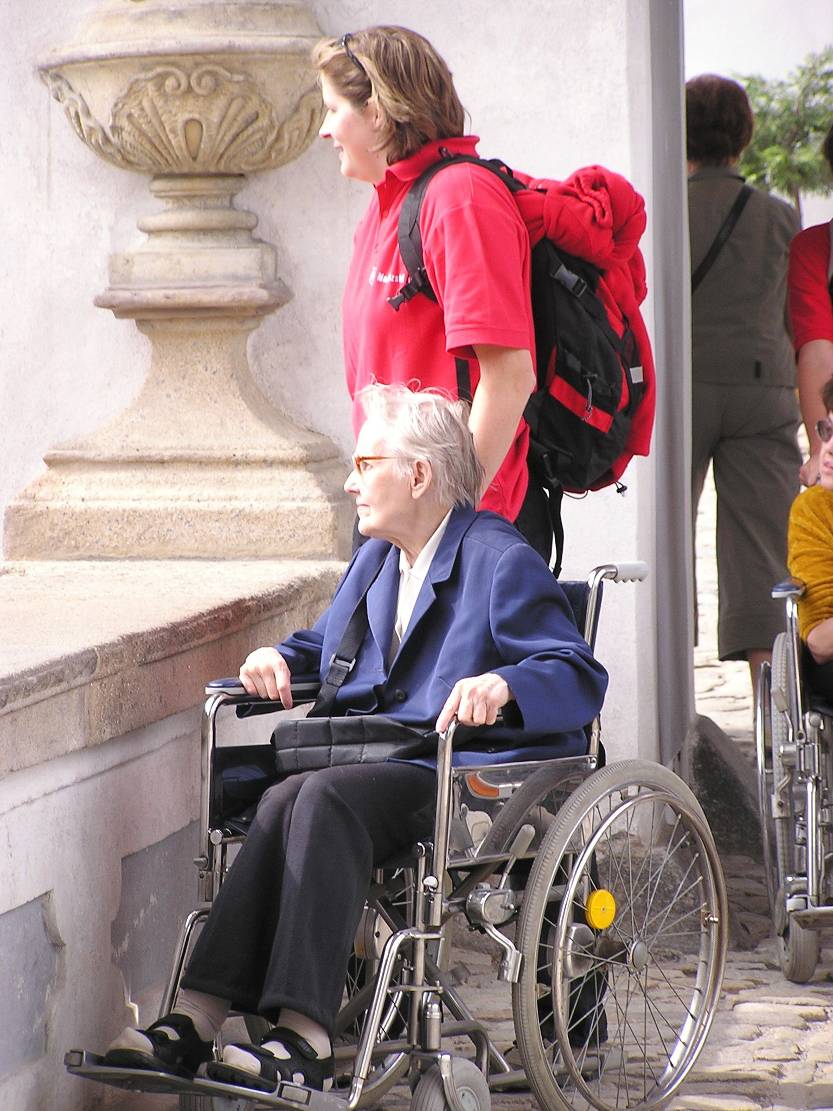 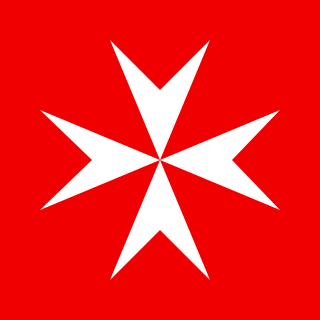 Statistika za rok 2017
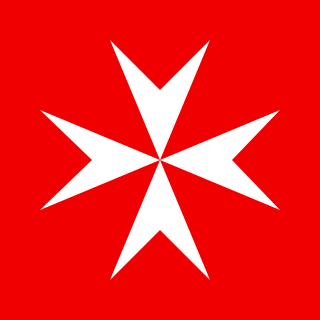 Kvalita dobrovolnických programů
Péče o stávající dobrovolníky.
Dostatek kvalitních koordinátorů – kvalitní zázemí, podpora, materiální zabezpečení.
Připravené příjímací organizace  - brát
 dobrovolníka jakou součást týmu.
Společně propagovat, vzájemně doporučovat.
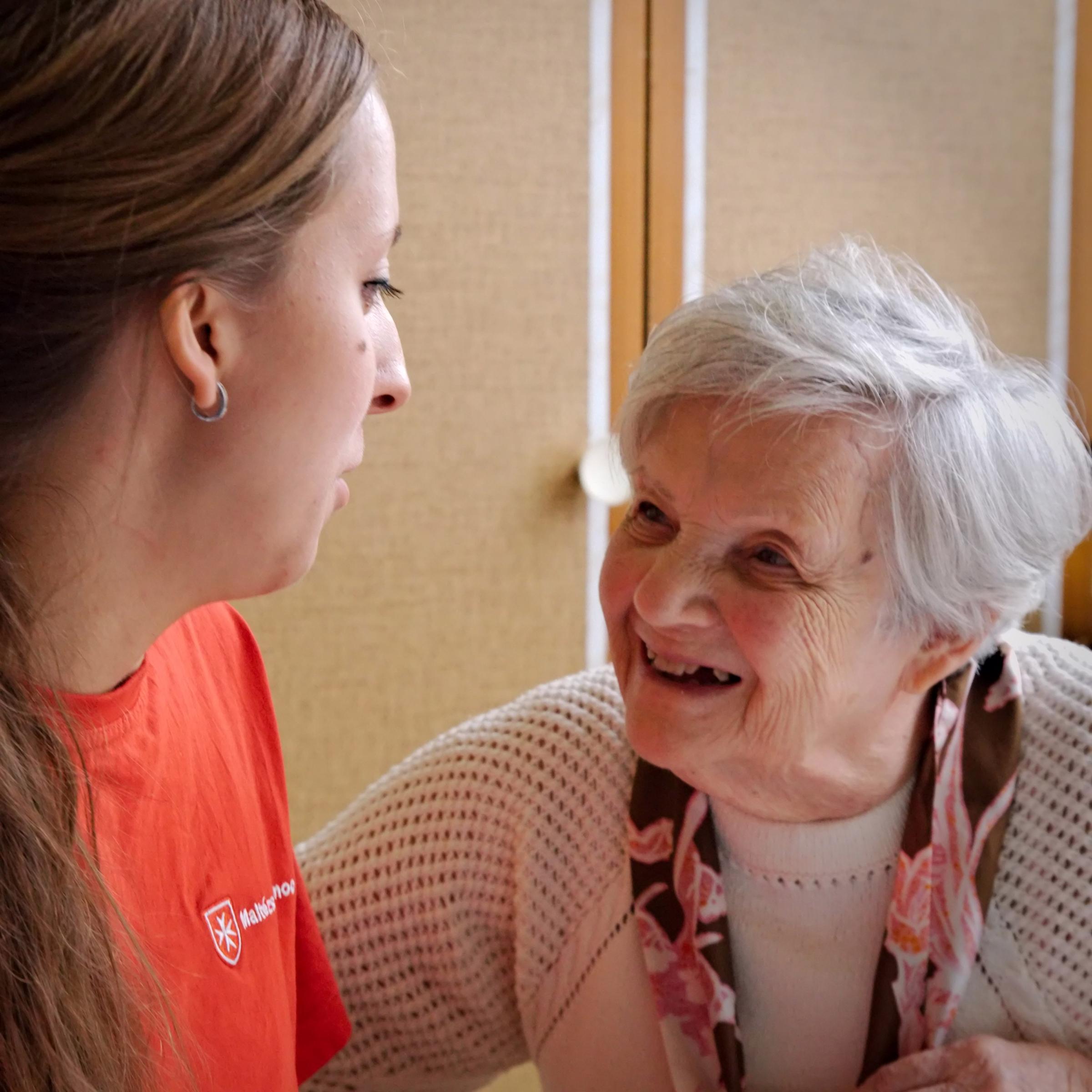 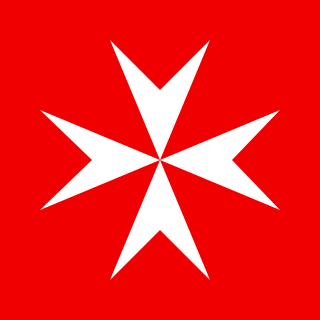 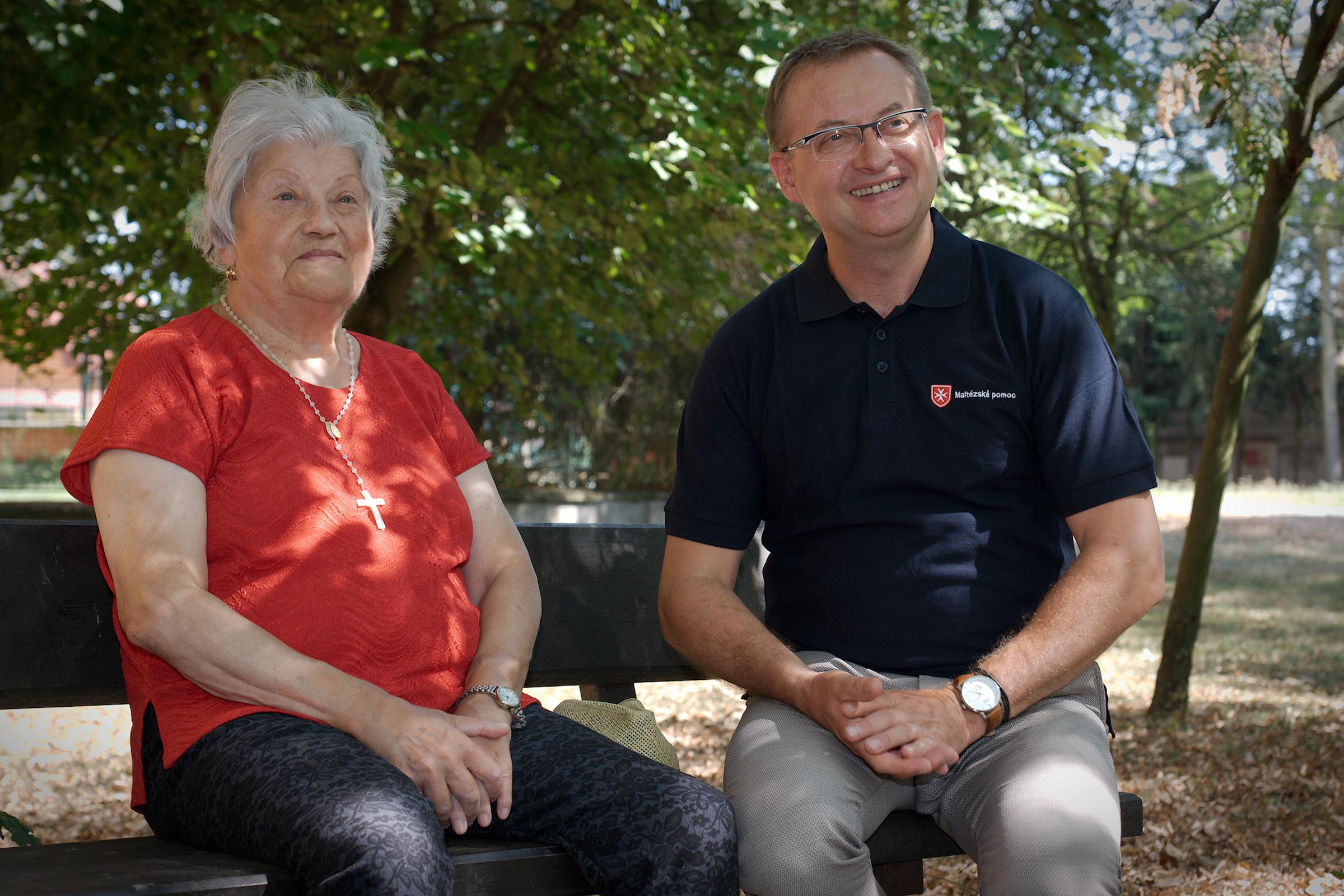 Pomáháme s úctou a laskavostí
Lucie Švábová
lucie.svabova@maltezskapomoc.cz 
tel. 731 619 695
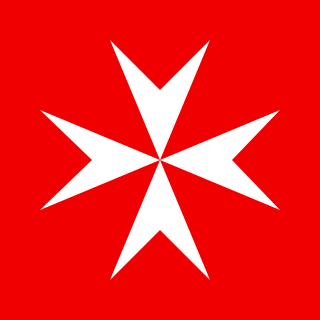